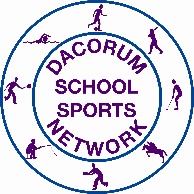 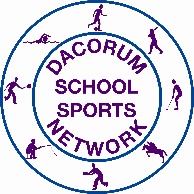 KS2 Football.
Lots of resources put together to create a booklet of Football activities.